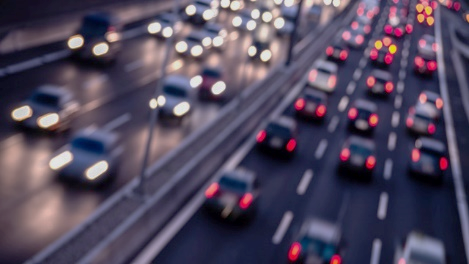 AGAM, 19 ottobre 2016
Omicidio e lesioni personali stradali

Gli impatti della legge 
 I problemi applicativi
Evoluzione storica dell’omicidio colposo
Evoluzione storica dell’omicidio colposo
Codice Rocco, 1930
per tutti gli omicidi dovuti a colpa pena da 6 mesi a 5 anni, senza distinzioni
Evoluzione storica dell’omicidio colposo
Codice Rocco, 1930
per tutti gli omicidi dovuti a colpa pena da 6 mesi a 5 anni, senza distinzioni

L. 11 .5.1966 n. 296
Aggravante della colpa stradale e della violazione di norme per prevenzione infortuni sul lavoro, pena da 1 a 5 anni
Evoluzione storica dell’omicidio colposo
Codice Rocco, 1930
per tutti gli omicidi dovuti a colpa pena da 6 mesi a 5 anni, senza distinzioni

L. 21.2.2006 n. 102
Inasprimento della aggravante della colpa stradale e della violazione di norme per prevenzione infortuni sul lavoro, pena da 2 a 5 anni
Evoluzione storica dell’omicidio colposo
Codice Rocco, 1930
per tutti gli omicidi dovuti a colpa pena da 6 mesi a 5 anni, senza distinzioni

L. 24.7.2008 n. 125
Ulteriore inasprimento della aggravante della colpa stradale e della violazione di norme per prevenzione infortuni sul lavoro, pena da 2 a 7 anni; NB, limitatamente alla circolazione stradale nuove aggravanti speciali a effetto speciale (se 186, c2 lett. c) o 187 CdS pena da 3 a 10 anni)
Evoluzione storica dell’omicidio colposo
Codice Rocco, 1930
per tutti gli omicidi dovuti a colpa pena da 6 mesi a 5 anni, senza distinzioni

L. 24.7.2008 n. 125
Ulteriore inasprimento della aggravante della colpa stradale e della violazione di norme per prevenzione infortuni sul lavoro, pena da 2 a 7 anni; NB, limitatamente alla circolazione stradale nuove aggravanti speciali a effetto speciale (se 186, c2 lett. c) o 187 CdS pena da 3 a 10 anni)
Omicidio Stradale
Che cosa rimane del vecchio omicidio colposo?
Art. 589 cp
Chiunque cagiona per colpa la morte di una persona è punito con la reclusione da sei mesi a cinque anni.
Se il fatto è commesso con violazione delle norme sulla disciplina della circolazione stradale o di quelle per la prevenzione degli infortuni sul lavoro la pena è della reclusione da  due a sette anni.
Si applica la pena della reclusione da tre a dieci anni se il fatto è commesso con violazione delle norme sulla disciplina della circolazione stradale da:
1) soggetto in stato di ebbrezza alcolica ai sensi dell’art. 186, comma 2, lettera c) del Dlgs 1992/285m e successive modificazioni;
2) soggetto sotto l’effetto di sostanze stupefacenti o psicotrope.
Nel caso di morte di più persone, ovvero di morte di una o più persone e di lesioni di una o più persone, si applica  la pena che dovrebbe infliggersi per la più grave delle violazioni commesse aumentata fino al triplo, ma la pena non può superare gli anni quindici.
Che cosa rimane del vecchio omicidio colposo?
Art. 589 cp
Chiunque cagiona per colpa la morte di una persona è punito con la reclusione da sei mesi a cinque anni.
Se il fatto è commesso con violazione delle norme sulla disciplina della circolazione stradale o di quelle per la prevenzione degli infortuni sul lavoro la pena è della reclusione da  due a sette anni.
Si applica la pena della reclusione da tre a dieci anni se il fatto è commesso con violazione delle norme sulla disciplina della circolazione stradale da:
1) soggetto in stato di ebbrezza alcolica ai sensi dell’art. 186, comma 2, lettera c) del Dlgs 1992/285m e successive modificazioni;
2) soggetto sotto l’effetto di sostanze stupefacenti o psicotrope.
Nel caso di morte di più persone, ovvero di morte di una o più persone e di lesioni di una o più persone, si applica  la pena che dovrebbe infliggersi per la più grave delle violazioni commesse aumentata fino al triplo, ma la pena non può superare gli anni quindici.
Circostanze aggravanti abrogate

Quella del comma 2 scompare come circostanza suscettibile di giudizio di bilanciamento delle circostanze per ricomparire al 589 bis comma 1 come fattispecie autonoma di reato
Che cosa rimane del vecchio omicidio colposo?
Art. 589 cp
Chiunque cagiona per colpa la morte di una persona è punito con la reclusione da sei mesi a cinque anni.
Se il fatto è commesso con violazione delle norme sulla disciplina della circolazione stradale o di quelle per la prevenzione degli infortuni sul lavoro la pena è della reclusione da  due a sette anni.
Si applica la pena della reclusione da tre a dieci anni se il fatto è commesso con violazione delle norme sulla disciplina della circolazione stradale da:
1) soggetto in stato di ebbrezza alcolica ai sensi dell’art. 186, comma 2, lettera c) del Dlgs 1992/285m e successive modificazioni;
2) soggetto sotto l’effetto di sostanze stupefacenti o psicotrope.
Nel caso di morte di più persone, ovvero di morte di una o più persone e di lesioni di una o più persone, si applica  la pena che dovrebbe infliggersi per la più grave delle violazioni commesse aumentata fino al triplo, ma la pena non può superare gli anni quindici.
Circostanze aggravanti abrogate

Quella del comma 3 viene assorbita nelle nelle circostanze ex 589 bis, commi 3 e 4, oggi non bilanciabili (come peraltro non lo era il 589, comma 3)
Il nuovo omicidio stradale
Art. 589 bis cp
1. Chiunque cagioni per colpa la morte di una persona con violazione delle norme sulla disciplina della circolazione stradale è punito con la reclusione da 2 a 7 anni.
I fascia sanzionatoria
Fattispecie autonoma  di reato (no bilanciamento)
Il nuovo omicidio stradale
Art. 589 bis cp
2. Chiunque, ponendosi alla guida di un veicolo a motore in stato di ebbrezza alcolica o di alterazione psico-fisica conseguente all’assunzione di sostanze stupefacenti o psicotrope ai sensi rispettivamente degli artt. 186, comma 2 lett. c), e 187 del Dlgs 285/92, cagioni per colpa la morte di una persona è punito con la reclusione da 8 a 12 anni
III fascia sanzionatoria
grande inasprimento rispetto al vecchio art. 589 comma 3 abrogato (da 3 a 10 anni)
…è ragionevole
?
Il nuovo omicidio stradale
Art. 589 bis cp
3. La stessa pena si applica al conducente di un veicolo a motore di cui all’articolo 186-bis, comma 1, lettere b), c) e d), del decreto legislativo 30 aprile 1992, n. 285, il quale, in stato di ebbrezza alcolica ai sensi dell’articolo 186, comma 2, lettera b), del medesimo Dlgs 285/1992, cagioni per colpa la morte di una persona
III fascia sanzionatoria
al conducente professionista che si trovi in stato di ebbrezza intermedia (da 0,8 a 1,5 mg/l) si applica la pena prevista per chi sia in stato di ebbrezza elevata (oltre gli 1,5 mg/l)….
Il nuovo omicidio stradale
Art. 589 bis cp
3. La stessa pena si applica al conducente di un veicolo a motore di cui all’articolo 186-bis, comma 1, lettere b), c) e d), del decreto legislativo 30 aprile 1992, n. 285, il quale, in stato di ebbrezza alcolica ai sensi dell’articolo 186, comma 2, lettera b), del medesimo Dlgs 285/1992, cagioni per colpa la morte di una persona
III fascia sanzionatoria
…..problema……
…e se il conducente professionista versa in ubriachezza grave (oltre gli 1,5 mg/l) ex art. 186, comma 2, lettera c) o è in stato di alterazione psicofisica ex art. 187 ...quale pena
?
Il nuovo omicidio stradale
Art. 589 bis cp
4. Salvo quanto previsto dal terzo comma, chiunque ponendosi alla guida di un veicolo a motore in stato di ebbrezza alcolica ai sensi dell’art. 186, comma 2, lettera b), del Dlgs 285/1992, cagioni per colpa la morte di una persona, è punito con la reclusione da cinque a dieci anni
II fascia sanzionatoria
L’Ubriachezza intermedia (basta superare 0,8 mg/l…) entra per la prima volta  come aggravante del reato di omicidio colposo con una pena più grave di quanto si stabiliva prima per l’ubriachezza grave….
…è ragionevole
?
Il nuovo omicidio stradale
Art. 589 bis cp
5. La pena di cui al comma precedente si applica altresì:
Al conducente di un veicolo a motore che, procedendo in un centro urbano ad una velocità pari o superiore al doppio di quella consentita e comunque non inferiore a 70 km/h, ovvero su strade extraurbane ad una velocità superiore di almeno 50 km/h rispetto a quella massima consentita, cagioni per colpa la morte di una persona;
Al conducente di un veicolo a motore che, attraversando un’intersezione con il semaforo disposto al rosso ovvero circolando contromano, cagioni per colpa la morte di una persona;
Al conducente di un veicolo a motore che, a seguito di manovra di inversione del senso di marcia in prossimità o in corrispondenza di intersezioni, curve dossi o a seguito di sorpasso di un altro mezzo in corrispondenza di una attraversamento pedonale o di linea continua, cagioni per colpa la morte di una persona
II fascia sanzionatoria
Il nuovo omicidio stradale
Art. 589 bis cp
5. La pena di cui al comma precedente si applica altresì:
Al conducente di un veicolo a motore che, procedendo in un centro urbano ad una velocità pari o superiore al doppio di quella consentita e comunque non inferiore a 70 km/h, ovvero su strade extraurbane ad una velocità superiore di almeno 50 km/h rispetto a quella massima consentita, cagioni per colpa la morte di una persona;
Al conducente di un veicolo a motore che, attraversando un’intersezione con il semaforo disposto al rosso ovvero circolando contromano, cagioni per colpa la morte di una persona;
Al conducente di un veicolo a motore che, a seguito di manovra di inversione del senso di marcia in prossimità o in corrispondenza di intersezioni, curve dossi o a seguito di sorpasso di un altro mezzo in corrispondenza di una attraversamento pedonale o di linea continua, cagioni per colpa la morte di una persona
Il fenomeno della tipizzazione legislativa
Esclude ipotesi di violazioni specifiche al CdS analoghe o persino più gravi (art. 3 Cost.?):


Violazione del rosso (art. 146, c3 CdS I ipotesi) SI… 
MA NON violazione del segnale di divieto da parte di agente del traffico (art. 146 c3 II ipotesi) o violazione dell’obbligo di dare la precedenza (art. 145 CdS) 
tutte sanzionate sul piano amministrativo in uguale modo (da € 163,00 a € 651,00);
Il nuovo omicidio stradale
Art. 589 bis cp
5. La pena di cui al comma precedente si applica altresì:
Al conducente di un veicolo a motore che, procedendo in un centro urbano ad una velocità pari o superiore al doppio di quella consentita e comunque non inferiore a 70 km/h, ovvero su strade extraurbane ad una velocità superiore di almeno 50 km/h rispetto a quella massima consentita, cagioni per colpa la morte di una persona;
Al conducente di un veicolo a motore che, attraversando un’intersezione con il semaforo disposto al rosso ovvero circolando contromano, cagioni per colpa la morte di una persona;
Al conducente di un veicolo a motore che, a seguito di manovra di inversione del senso di marcia in prossimità o in corrispondenza di intersezioni, curve, dossi o a seguito di sorpasso di un altro mezzo in corrispondenza di una attraversamento pedonale o di linea continua, cagioni per colpa la morte di una persona
Il fenomeno della tipizzazione legislativa
Esclude ipotesi di violazioni specifiche al CdS analoghe o persino più gravi (art. 3 Cost.?):


Inversione in prossimità di intersezioni, curve dossi,  (art. 154, c6 CdS) SI…
MA NON inversione in prossimità di rampe, svincoli delle autostrade, strade extraurbane principali …(art. art. 176 c1 lett. a) CdS)
Le prime prevedono sanzione amministrativa da € 85,00 a € 338,00, le seconde da € 2.004,00 a € 8.017,00
Il nuovo omicidio stradale
Art. 589 bis cp
5. La pena di cui al comma precedente si applica altresì:
Al conducente di un veicolo a motore che, procedendo in un centro urbano ad una velocità pari o superiore al doppio di quella consentita e comunque non inferiore a 70 km/h, ovvero su strade extraurbane ad una velocità superiore di almeno 50 km/h rispetto a quella massima consentita, cagioni per colpa la morte di una persona;
Al conducente di un veicolo a motore che, attraversando un’intersezione con il semaforo disposto al rosso ovvero circolando contromano, cagioni per colpa la morte di una persona;
Al conducente di un veicolo a motore che, a seguito di manovra di inversione del senso di marcia in prossimità o in corrispondenza di intersezioni, curve dossi o a seguito di sorpasso di un altro mezzo in corrispondenza di una attraversamento pedonale o di linea continua, cagioni per colpa la morte di una persona
Il fenomeno della tipizzazione legislativa
Esclude ipotesi di violazioni specifiche al CdS analoghe o persino più gravi (art. 3 Cost?):


Sorpasso di altro mezzo in corrispondenza di attraversamento pedonale (art. 148, c13 CdS) SI…
MA NON violazione degli attraversamenti pedonali …(art. 190 c1 CdS)
Entrambe le violazioni prevedono uguale sanzione amministrativa da € 163,00 a € 651,00
In pratica, per fare alcuni confronti:
In pratica, per fare alcuni confronti:
Il minimo edittale di 2 anni di reclusione per la I fascia punitiva di omicidio stradale:
è di molto superiore a quello di mesi 6 previsto per  l’omicidio colposo dovuto a colpa medica (art. 589 cp comma 1)
È di molto superiore a quanto prevede l’art. 593 per delitto doloso di l’omissione di soccorso cui sia seguita la morte dell’abbandonato (fino ad anni 2)
è pari a quello previsto per l’omicidio colposo dovuto a violazione delle norme per la prevenzione degli infortuni sul lavoro l’art. 589 comma 2 (ma solo apparentemente visto che qui vi è possibilità di un giudizio di bilanciamento fra circostanze passando al minimo di mesi 6 dell’art. 589 comma 1 cp)
In pratica, per fare alcuni confronti:
Il minimo edittale di 5 anni di reclusione previsto per II fascia punitiva dell’omicidio stradale:
è superiore a quello di 3 anni previsto per la rapina dall’art. 628 cp
è superiore al minimo di anni 3 previsto dall’art. 571, comma 2 cp per il delitto doloso di abuso di mezzi di correzione e disciplina cui sia seguita la morte
è pari a quello previsto per la violenza sessuale dall’art. 609-bis o per la rapina dall’art. 629 cp
In pratica, per fare alcuni confronti:
Il minimo edittale di 8 anni di reclusione previsto per la III fascia punitiva dell’omicidio stradale:
è superiore a quello di 6 anni previsto per  la prostituzione minorile dall’art. 600-bis
È pari a quello previsto per la riduzione in schiavitu’ dall’art. 600 cp, o per la tratta persone dall’art. 601 cp, o per l’acquisto e alienazione di schiavi dall’art. 602 cp……….
Il nuovo omicidio stradale
Art. 589 bis cp
6. Nelle ipotesi di cui ai commi precedenti la pena è aumentata se il fatto è commesso da persona non munita di patente di guida o con patente sospesa o revocata, ovvero nel caso in cui il veicolo a motore sia di proprietà dell’autore del fatto e tale veicolo sia sprovvisto di assicurazione obbligatoria
Perplessità sotto un profilo strettamente penalistico visto che si tratta di un inadempimento meramente civilistico…
Il nuovo omicidio stradale
Art. 589 bis cp
7. Nelle ipotesi di cui ai commi precedenti qualora l’evento non sia esclusiva conseguenza dell’azione o dell’omissione del colpevole la pena è diminuita fino alla metà.
Il nuovo omicidio stradale
Art. 589 bis cp
7. Nelle ipotesi di cui ai commi precedenti qualora l’evento non sia esclusiva conseguenza dell’azione o dell’omissione del colpevole la pena è diminuita fino alla metà.
…..qualche perplessità
Nei lavori parlamentari (18 gennaio 2016) viene definita come un ‘«attenuante»…..
MA, IN REALTA’……..
Il nuovo omicidio stradale
…prima di venire definita come «attenuante» non può neppure venire definita  come circostanza del reato
ed infatti 
Le circostanze del reato sono tutti quegli elementi esterni, soggettivi o oggettivi che circumstant ad un reato già perfetto
il tema del concorso causale attiene, appunto, alla causa del reato di cui è elemento costitutivo inscindibile (artt. 40, 41)
Da che mondo è mondo sta al Giudice effettuare «la ponderazione della gravità del danno (133, comma 1 n. 2) e, quindi, in una prospettiva comparativa, la considerazione di un concreto ruolo avuto da ciascuna delle diverse condotte illecite nell’incedere nel processo causale» (Cass. Pen. Sez. IV  sent. 21587/07)
La valutazione della rilevanza della condotta dell’imputato sull’efficienza causale del reato è essenziale al fine di «assicurare la correlazione tra gravità del reato e determinazione della pena»!!. Vedi Cass. Pen. Sez. IV sent. 20580/2005, Cass. Pen. Sez. IV, sent. 49346/2004; Cass. Pen. Sez IV sent. 05728/2002.
Il nuovo omicidio stradale
Tuttavia
Ad essere molto franchi, questo è l’unico rimedio che consente di scendere al di sotto degli spropositati limiti edittali previsti…quindi teniamocelo stretto!
Il nuovo omicidio stradale
Art. 589 bis cp
8. Nelle ipotesi di cui ai commi precedenti qualora il conducente cagioni la morte di più persone, ovvero la morte di una o più persone e lesioni a una o più persone, si applica la pena che dovrebbe infliggersi per la più grave delle violazioni commesse aumentata fino al triplo, ma la pena non può superare gli anni 18
Ulteriore aggravio rispetto al vecchio 589 comma IV che ora non si applica più agli incidenti stradali (…è ragionevole     )
?
Il nuovo omicidio stradale
Art 589 ter
nel caso di cui all’art. 589 bis se il conducente si dà alla fuga la pena è aumentata da un terzo a due terzi e comunque non può essere inferiore a cinque anni
Insolito imporre un tetto minimo ad una aggravante. Limita la discrezionalità del Giudice e mina il fine rieducativo (27 Cost.)
Il tetto minimo dei 5 anni per l’aumento di pena è da un punto di vista aritmetico irragionevole per la seconda (da 5 a 10 anni) e terza fascia (da 8 a 12 anni)!
La prescrizione del reato
Art. 157, comma 6
I termini di cui ai commi che precedono sono raddoppiati per i reati di cui agli art. 449, 589 secondo e terzo comma, 589 bis.
Quindi…
Per omicidio stradale semplice (589bis, comma 1) 14 anni
Per omicidio stradale della II fascia sanzionatoria (589bis cc 4 e 5) 20 anni
Per omicidio stradale della III fascia (589 bis cc 2 e 3) 24 anni
Per omicidio stradale plurimo o con lesioni (589 bis c 8)…36 anni
La prescrizione del reato
Ma è ragionevole?
Considerato che
L’omicidio colposo «ordinario», come quello da malpractice medica si prescrive in 6 anni
L’omicidio colposo da infortunio sul lavoro si prescrive in 14 anni
Quindi…
Per omicidio stradale semplice (589bis, comma 1) 14 anni
Per omicidio stradale della II fascia sanzionatoria (589bis cc 4 e 5) 20 anni
Per omicidio stradale della III fascia (589 bis cc 2 e 3) 24 anni
Per omicidio stradale plurimo o con lesioni (589 bis c 8)…36 anni
Lesioni personali stradali
In pratica stesso schema dell’art. 589 bis
3 fasce sanzionatorie
Lesioni personali stradali
Art. 590 bis cp
1. Chiunque cagioni per colpa ad altri una lesione personale con violazione delle norme sulla disciplina della circolazione stradale è punito con punito con la reclusione da 3 mesi a 1 anno per lesioni gravi e da 1 a 3 anni per le lesioni gravissime.
I fascia sanzionatoria
Fattispecie autonoma  di reato (no bilanciamento)
Lesioni personali stradali
Art. 590 bis cp
2. Chiunque, ponendosi alla guida di un veicolo a motore in stato di ebbrezza alcolica o di alterazione psico-fisica conseguente all’assunzione di sostanze stupefacenti o psicotrope ai sensi rispettivamente degli artt. 186, comma 2 lett. c), e 187 del Dlgs 285/92, cagioni per colpa a taluno una lesione personale è punito con la reclusione da 3 a 5 anni per le lesioni gravi e da 4 a 7 anni per le lesioni gravissime
III fascia sanzionatoria
grandissimo inasprimento rispetto al vecchio art. 590 comma 3, secondo periodo abrogato (da sei mesi a 2 anni per le l. gravi, da 1 anno e 6 mesi a 4 anni per le l. gravissime)
…è ragionevole
?
Lesioni personali stradali
Art. 590 bis cp
3. Le pene di cui al comma precedente si applicano altresì al conducente di un veicolo a motore di cui all’articolo 186-bis, comma 1, lettere b), c) e d), del decreto legislativo 30 aprile 1992, n. 285, il quale, in stato di ebbrezza alcolica ai sensi dell’articolo 186, comma 2, lettera b), del medesimo Dlgs 285/1992, cagioni per colpa a taluno lesioni personali gravi o gravissime.
III fascia sanzionatoria
al conducente professionista che si trovi in stato di ebbrezza intermedia (da 0,8 a 1,5 mg/l) si applica la pena prevista per chi sia in stato di ebbrezza elevata (oltre gli 1,5 mg/l)….
…e se il conducente professionista versa in ubriachezza grave (oltre gli 1,5 mg/l) ex art. 186, comma 2, lettera c) o è in stato di alterazione psicofisica ex art. 187 ...quale pena
?
Lesioni personali stradali
Art. 590 bis cp
4. Salvo quanto previsto dal terzo comma, chiunque ponendosi alla guida di un veicolo a motore in stato di ebbrezza alcolica ai sensi dell’art. 186, comma 2, lettera b), del Dlgs 285/1992, cagioni per colpa a taluno lesioni personali, è punito con la reclusione da 1 anno e 6 mesi  a 3 anni per le lesioni gravi e da 2 a 4 anni per le lesioni gravissime
II fascia sanzionatoria
L’Ubriachezza intermedia (basta superare 0,8 mg/l…) entra per la prima volta  come aggravante delle lesioni colpose con una pena più grave di quanto si stabiliva prima per l’ubriachezza grave….
…è ragionevole
?
Lesioni personali stradali
Art. 590 bis cp
5. Le pene di cui al comma precedente si applicano altresì:
Al conducente di un veicolo a motore che, procedendo in un centro urbano ad una velocità pari o superiore al doppio di quella consentita e comunque non inferiore a 70 km/h, ovvero su strade extraurbane ad una velocità superiore di almeno 50 km/h rispetto a quella massima consentita, cagioni per colpa a taluno lesioni gravi o gravissime;
Al conducente di un veicolo a motore che, attraversando un’intersezione con il semaforo disposto al rosso ovvero circolando contromano, cagioni per colpa a taluno lesioni gravi o gravissime;
Al conducente di un veicolo a motore che, a seguito di manovra di inversione del senso di marcia in prossimità o in corrispondenza di intersezioni, curve dossi o a seguito di sorpasso di un altro mezzo in corrispondenza di una attraversamento pedonale o di linea continua, cagioni per colpa a taluno lesioni gravi o gravissime
II fascia sanzionatoria
Stesse considerazioni già fatte per 589 bis , c. 5, su irragionevolezza della tipizzazione
Lesioni personali stradali
Art. 590 bis
In pratica a parte le differenze sulle pene la norma ricalca integralmente l’art. 589 bis
Peraltro gli aspetti di maggiore rilievo sono quelli meno visibili:
Procedibilità d’ufficio (implicita);
Competenza Tribunale Ordinario e non più Giudice di Pace (il nuovo art. 4, c1, lett.a) del Dlgs 274/2000)
Le sanzioni amministrative accessorie
Art. 222 CdS ante L. 41/2016, 
Qualora da una violazione delle norme al presente codice derivino danni alle persone, il giudice applica con la sentenza di condanna le sanzioni amministrative pecuniarie previste, nonché le sanzioni amminisitrative accessorie della sospensione o della revoca della patente.
Quando dal fatto derivi una lesione personale  colposa la sospensione della patente è da quindici giorni a tre mesi. Quando dal fatto derivi una lesione personale colposa grave o gravissima la sospensione della patente è fino a due anni. Nel caso di omicidio colposo la sospensione è fino a quattro anni. Se il fatto di cui al secondo o terzo periodo è commesso da soggetto in stato di ebbrezza alcolica ai sensi dell’articolo 186, comma 2, lettera c), ovvero da soggetto sotto l’effetto di sostanze stupefacenti o psicotrope, il giudice applica la sanzione amministrative accessoria della revoca della patente
Le sanzioni amministrative accessorie
Art. 222 CdS ante L. 41/2016, 
Qualora da una violazione delle norme al presente codice derivino danni alle persone, il giudice applica con la sentenza di condanna le sanzioni amministrative pecuniarie previste, nonché le sanzioni amministrative accessorie della sospensione o della revoca della patente.
Quando dal fatto derivi una lesione personale  colposa la sospensione della patente è da quindici giorni a tre mesi. Quando dal fatto derivi una lesione personale colposa grave o gravissima la sospensione della patente è fino a due anni. Nel caso di omicidio colposo la sospensione è fino a quattro anni. Se il fatto di cui al secondo o terzo periodo è commesso da soggetto in stato di ebbrezza alcolica ai sensi dell’articolo 186, comma 2, lettera c), ovvero da soggetto sotto l’effetto di sostanze stupefacenti o psicotrope, il giudice applica la sanzione amministrative accessoria della revoca della patente
Art. 222 CdS post L. 41/2016
Qualora da una violazione delle norme al presente codice derivino danni alle persone, il giudice applica con la sentenza di condanna le sanzioni amministrative pecuniarie previste, nonché le sanzioni amministrative accessorie della sospensione o della revoca della patente.
Quando dal fatto derivi una lesione personale  colposa la sospensione della patente è da quindici giorni a tre mesi. Quando dal fatto derivi una lesione personale colposa grave o gravissima la sospensione della patente è fino a due anni. Nel caso di omicidio colposo la sospensione è fino a quattro anni. Alla condanna ovvero all’applicazione della pena su richiesta della parti a norma dell’articolo 444 cpp, per i reati di cui all’art. 589 bis e 590 bis cp consegue la revoca della patente di guida. La disposizione del quarto periodo si applica anche nel caso in cui sia stata concessa la sospensione condizionale della pena […].
Le sanzioni amministrative accessorie
Art. 222 CdS nuovo
Qualora da una violazione delle norme al presente codice derivino danni alle persone, il giudice applica con la sentenza di condanna le sanzioni amministrative pecuniarie previste, nonché le sanzioni amministrative accessorie della sospensione o della revoca della patente.
Quando dal fatto derivi una lesione personale  colposa la sospensione della patente è da quindici giorni a tre mesi. Quando dal fatto derivi una lesione personale colposa grave o gravissima la sospensione della patente è fino a due anni. Nel caso di omicidio colposo la sospensione è fino a quattro anni. Alla condanna ovvero all’applicazione della pena su richiesta della parti a norma dell’articolo 444 cpp, per i reati di cui agli artt. 589 bis e 590 bis cp consegue la revoca della patente di guida. La disposizione del quarto periodo si applica anche nel caso in cui sia stata concessa la sospensione condizionale della pena […].
DOMANDA:
…ma, in caso di morte o lesioni gravi o gravissime, quali sono le ipotesi residuali in cui si applica la sospensione della patente (art. 222, comma 2, secondo e terzo periodo) e non la revoca (art. 222, comma 2 )?

A me sembra NESSUNA!
?
?
Le sanzioni amministrative accessorie
Art. 222 CdS nuovo
Qualora da una violazione delle norme al presente codice derivino danni alle persone, il giudice applica con la sentenza di condanna le sanzioni amministrative pecuniarie previste, nonché le sanzioni amministrative accessorie della sospensione o della revoca della patente.
Quando dal fatto derivi una lesione personale  colposa la sospensione della patente è da quindici giorni a tre mesi. Quando dal fatto derivi una lesione personale colposa grave o gravissima la sospensione della patente è fino a due anni. Nel caso di omicidio colposo la sospensione è fino a quattro anni. Alla condanna ovvero all’applicazione della pena su richiesta della parti a norma dell’articolo 444 cpp, per i reati di cui agli artt. 589 bis e 590 bis cp consegue la revoca della patente di guida. La disposizione del quarto periodo si applica anche nel caso in cui sia stata concessa la sospensione condizionale della pena […].
QUANTO DURA LA REVOCA:
589 bis e 590 bis (Art. 222 c3 ter )
5 anni (NB uguale per 589 bis e 590 bis!!! IRRAGIONEVOLE!)
10 anni in caso di precedente condanna per 186, c2 lett. b) e c), 186 c 2 bis, 187, 187 c1 bis CdS
12 anni in caso di omissione di soccorso ex 189 CdS
589 bis aggravato (art. 222 c3 bis)
15 anni per 589 bis, cc2, 3, 4 (ebbrezza, stupefacenti)
10 anni per 589 bis c5 (specifiche violazioni di condotta)
20 anni in caso di precedente condanna per 186, c2 lett. b) e c), 186 c 2 bis, 187, 187 c1 bis CdS
30 anni in caso di omissione di soccorso ex 189 CdS
Incostituzionalità della sanzione amministrativa accessoria per irragionevolezza?
Problematico: la Corte Costituzionale (ord. 159 del 1994) aveva dichiarato manifestamente infondata la questione della legittimità costituzionale delle pene amministrative fisse, in quanto il principio di personalità della pena non ha alcuna attinenza con le sanzioni amministrative…
Incostituzionalità della sanzione amministrativa accessoria per irragionevolezza?
Peraltro, proprio in tema di sanzioni amministrative accessorie del CdS la Corte Costituzionale (sent. 27 del 2005) ha evidenziato che, la decurtazione dei punti della patente, con conseguente eventuale sospensione della stessa, ha un evidente carattere afflittivo assimilabile a quello di una sanzione penale visto il «carattere schiettamente  personale della sanzione», dichiarando così «l’irragionevolezza della scelta  legislativa di porre la stessa [decurtazione dei punti] a carico del proprietario del veicolo che non sia anche il responsabile dell’infrazione stradale».
Qualche numero….
Qualche numero….
In Italia  (dati ACI) ci sono oggi oltre 37 milioni di auto – 615 ogni 1000 abitanti, 6 milioni di motocicli, 4 milioni di veicoli per trasporto merci, 100mila autobus… etc… etc…

In sostanza il trasporto autonomo motorizzato costituisce una potenziale fonte di pericolo prima di tutto in ragione della sua enorme diffusione nonché, almeno per ancora un lungo periodo, insostituibilità nella società moderna.
Qualche numero….
Dall’entrata in vigore (25 marzo 2016) della L. 23 marzo 2016 n. 41 al 18 settembre 2016 le rilevazioni della polizia stradale e dei CC hanno registrato una variazione del numero degli incidenti da 38.022 a 37.987, con un calo degli incidenti mortali del 2%, nonché un aumento delle lesioni dell’1%

La polizia Locale di Milano registra un considerevole aumento delle omissioni di soccorso nei casi di incidente gravi: 25 nel 2014, 24 nel 2015, 30 nel solo semestre marzo/settembre 2016
Qualche numero….
La idoneità a scongiurare comportamenti pericolosi da parte degli utenti della strada fu ben diversa in occasione della entrata in vigore del sistema della patente a punti (-23% in un solo anno)…